Sistem Operasi:Deadlock
Overview
Definisi
Sumber Daya
Deadlock
Strategi Anti Deadlock
Beberapa Hal Terkait dengan Deadlock
DEFINISI
Sumber Daya
Diperlukan oleh proses
Bisa berupa hardware atau informasi
Sumber daya menurut reusability
Serially reusable: acquire  use  release
Consumable: create  acquire  use
Sumber daya menurut preemptiveness
Preemptible (memory, CPU time) vs. non-preemptible (CD recorder)
Sumber daya menurut sifat pemakaian bersama
Shared vs. dedicated
Sumber Daya dan Deadlock
Deadlock lebih susah ditangani untuk sumber daya non-preemptible
Agar proses bisa mengelola sumber daya yang dibutuhkan digunakan semaphore/mutex untuk setiap sumber daya
Deadlock masih bisa terjadi (ingat masalah dining philosophers)
Definisi Deadlock
Sekumpulan proses terjebak dalam deadlock jika setiap proses menunggu event (terblok) yang hanya bisa disebabkan oleh proses lain yang terlibat dalam deadlock
Biasanya event ini adalah pelepasan sumber daya yang sedang dikuasai oleh satu proses  resource deadlock
Resource deadlock akan kita bahas paling banyak
Syarat Terjadinya Resource Deadlock
Mutual exclusion: sumber daya tidak bisa dipakai bersama pada saat yang sama
Hold and Wait bagi tiap proses, tiap proses bisa butuh lebih dari 1 sumber daya dan tidak melepaskan sumber daya yang sedang dikuasainya
No preemption: sumber daya tidak bisa dilepaskan dari proses kecuali proses tersebut sendiri yang melepaskan
Circular Wait: kondisi saling tunggu yang membentuk siklus
Pemodelan Deadlock
Dimodelkan dengan graph
Node berupa lingkaran untuk proses dan segi empat untuk sumber daya
Anak panah dari sumber daya ke proses menyatakan penguasaan sumber daya
Anak panah dari proses ke sumber daya menyatakan proses menunggu sumber daya
Deadlock dikenali dari adanya siklus
Contoh Graph (1)
A
R
B
R
S
R
B
A
STRATEGI ANTI DEADLOCK
Strategi Anti Deadlock
Mengabaikan: algoritma burung unta (Ostrich)
Deteksi dan Recovery: deteksi proses dan sumberdaya yang terlibat deadlock dan tangani
Menghindari deadlock dengan alokasi secara hati-hati
Pencegahan dengan merancang sistem yang menghindari terjadinya salah satu dari keempat kondisi deadlock
Algoritma Burung Unta
Abaikan saja, cukup restart komputer
Jika biaya untuk menangani deadlock tidak sebanding dengan frekuensi terjadinya deadlock
Deteksi Deadlock dan Recovery
Deteksi deadlock
Deteksi deadlock untuk 1 sumber daya per tipe
Deteksi deadlock untuk banyak sumber daya per tipe
Recovery deadlock
Deteksi Deadlock untuk 1 Sumberdaya per Tipe
Gunakan graph sumber daya untuk mengenali siklus
Algoritma untuk mengenali siklus:
Untuk setiap node N lakukan langkah 2-6
List L diinisialisasi (kosong) dan tidak 
	ada busur yang ditandai
Tambahkan N ke L dan cek apakah N sudah 
	pernah muncul (deadlock)
Jika ada busur yang belum ditandai dari N 
	pergi ke5, jika tidak ke 6
Tandai salah satu busur yang belum ditandai, 
	jadikan node berikutnya N lalu pergi ke 3
Jika N node awal maka tidak ada siklus. Jika tidak jadikan node sebelumnya N dan pergi ke 4
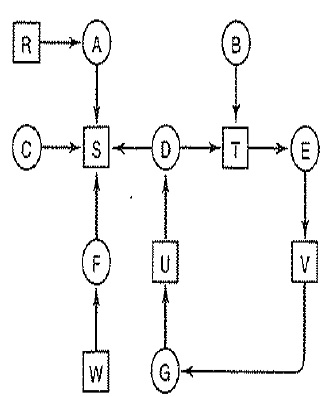 Deteksi Deadlock untuk > 1 Sumberdaya per Tipe (1)
Terdapat n proses P1,…,Pn dan m tipe sumber daya masing- masing Ei buah
Bisa digunakan vektor untuk sumber daya yang ada dan yang bebas
E = (E1,…,Em), A = (A1,…,Am)
Bisa digunakan matriks untuk menyatakan sumber daya yang dikuasai (C) dan diminta oleh setiap proses (R)
Setiap sumber daya pasti bebas atau dikuasai
Deteksi Deadlock untuk > 1 Sumberdaya per Tipe (2)
Algoritma akan menandai proses satu per satu
Proses yang tidak ditandai berarti terlibat deadlock
Algoritma deteksi
Cari proses Pi yang belum ditandai di mana Ri ≤ A
Tambahkan Ci ke A dan tandai Pi lalu kembali ke 1
Jika tidak ada lagi proses serupa, selesai
Semua proses yang belum ditandai terlibat deadlock
Contoh
E = (4,2,3,1), A = (2,1,0,0)

C =                       R =

Tandai P3, P2, P1
Tidak ada deadlock
Kapan Perlu Mendeteksi Deadlock?
Setiap kali ada resource request
Secara periodik setiap k menit
Bila penggunaan CPU turun di bawah suatu ambang
Deadlock Recovery
Dengan preemption, jika memungkinkan, seringkali harus secara manual
Dengan rollback, mengembalikan suatu proses yang terlibat deadlock ke kondisi terakhir yang dicatat
Dengan membunuh proses yang terlibat deadlock, harus dipilih proses yang bisa di-rerun dengan mudah
Menghindari Deadlock
Algoritma deteksi deadlock yang sudah dibahas mengasumsikan permintaan sumber daya serentak
Realisasinya satu-per-satu
Perlu algoritma alokasi sumber daya secara hati-hati agar terhindar dari deadlock
Resource Trajectories
Menggambarkan kapan deadlock terjadi (shaded area)
Dengan demikian alokasi sumber daya secara hati-hati bisa dilakukan untuk menghindari deadlock (safe states)
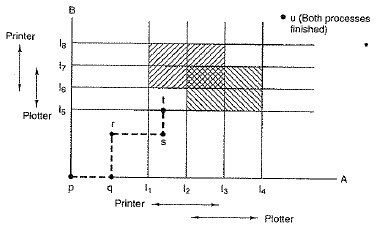 State yang Aman
Untuk setiap state akan dicatat E, A, R, C
State yang aman adalah bila ada alokasi sumber daya agar setiap proses pada state tersebut bisa selesai dengan selamat
                Has       Max                               Has       Max



       Free:3 (aman)                             Free: 2 (tidak aman)
Algoritma untuk Menghindari Deadlock
Algoritma Banker, mirip dengan seorang bankir yang melayani kredit dari nasabahnya (Dijkstra, 1965)
Setiap permintaan sumber daya yang membawa pada state yang tidak aman akan ditunda





  Sumber daya yang dikuasai	Sumberdaya yang masih dibutuhkan
E=(6,3,4,2), C=(5,3,2,2), A=(1,0,2,0)
Pencegahan Deadlock
Mencegah kondisi Mutual Exclusion
Beberapa sumberdaya bisa sharing
Menghindari pengalokasian sumberdaya yang tidak perlu
Mencegah kondisi Hold and Wait
Semua proses request semua kebutuhan di awal
Mencegah kondisi No Preemption
Virtualisasi (mis: spooling), namun tidak semua sumber daya bisa
Mencegah kondisi Circular Wait
Penomoran sumberdaya, request terurut nomor, atau tidak boleh lebih dari nomor yang sudah dikuasai
BEBERAPA HAL TERKAIT DENGAN DEADLOCK
Two Phase Locking
Proses yang butuh database record mencoba mengunci record yang dibutuhkannya agar tidak diakses proses lain
Berpotensi terjadi deadlock
Biasanya dilakukan dalam 2 tahap:
Tahap pertama mencoba mengunci semua record yang dibutuhkannya
Jika berhasil baru masuk ke tahap kedua untuk mengakses record tersebut. Jika tidak, perlu mekanisme release (semua record yang  telah dikunci) dan restart (kembali ke tahap 1).
Tidak selalu bisa dilakukan
Communication Deadlock
Deadlock yang disebabkan bukan karena sumber daya, melainkan karena komunikasi (jaringan) antar proses
Proses A sudah mengirim pesan kepada B dan B sudah membalas, namun pesan balasannya hilang
Tidak bisa dicegah atau dihindari dengan teknik untuk menangani resource deadlock
Timeout bisa digunakan, namun butuh protokol untuk menghindari efek samping
Resource deadlock masih bisa terjadi dalam jaringan, misalnya dalam hal buffer
Livelock
Mirip dengan deadlock namun proses tidak terblok melainkan melakukan busy waiting
Biasanya terjadi terkait dengan ukuran tabel pada sistem operasi
Jika jarang terjadi lebih baik diabaikan (algoritma Ostrich)
Starvation
Terjadi bila suatu proses tidak pernah mendapatkan sumberdaya yang dibutuhkan karena policy sistem operasi (meskipun tidak deadlock)
Algoritma FCFS menjamin tidak ada starvation